ERCOT Mobile App Enhancements



Leo Angele
IT Digital Services Support

09/26/2024
ERCOT Mobile App
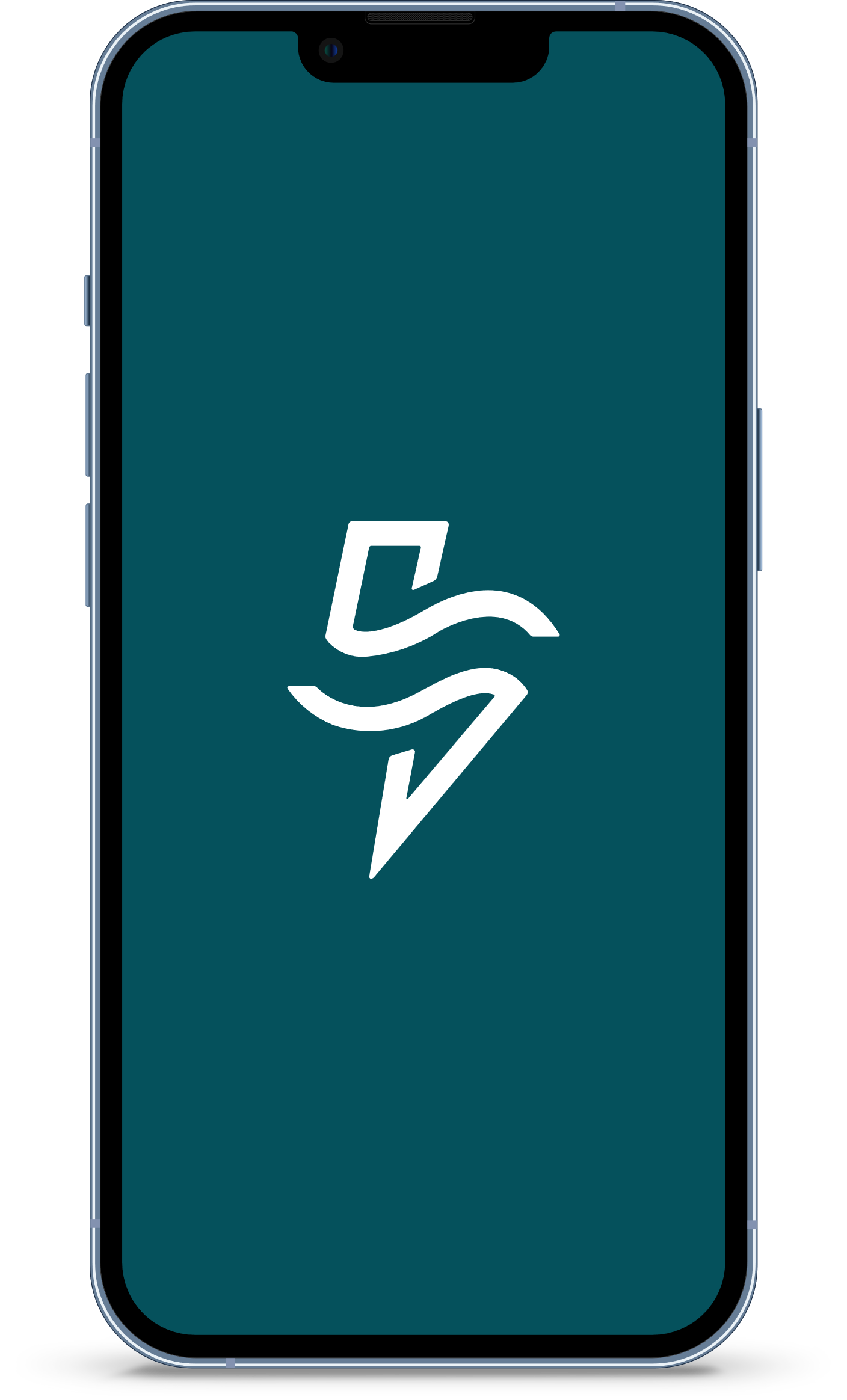 ERCOT has made enhancements to the ERCOT mobile app based upon Market Participant and public feedback.

On Monday, September 30, 2024, we will launch the updated app.
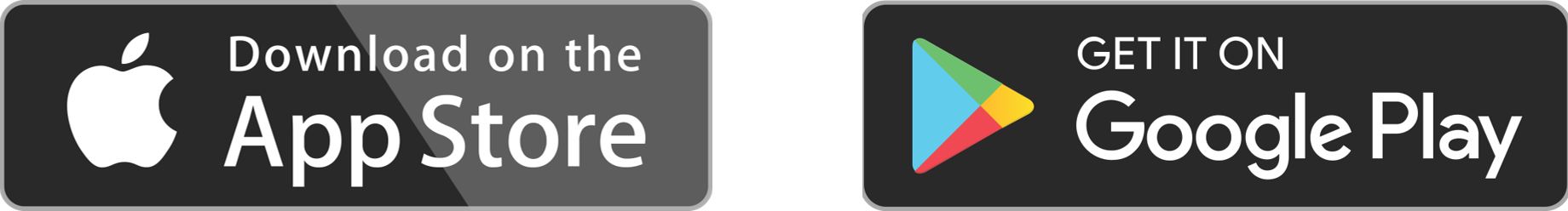 2
Informative Welcome Screens Walk Users Through the New Features
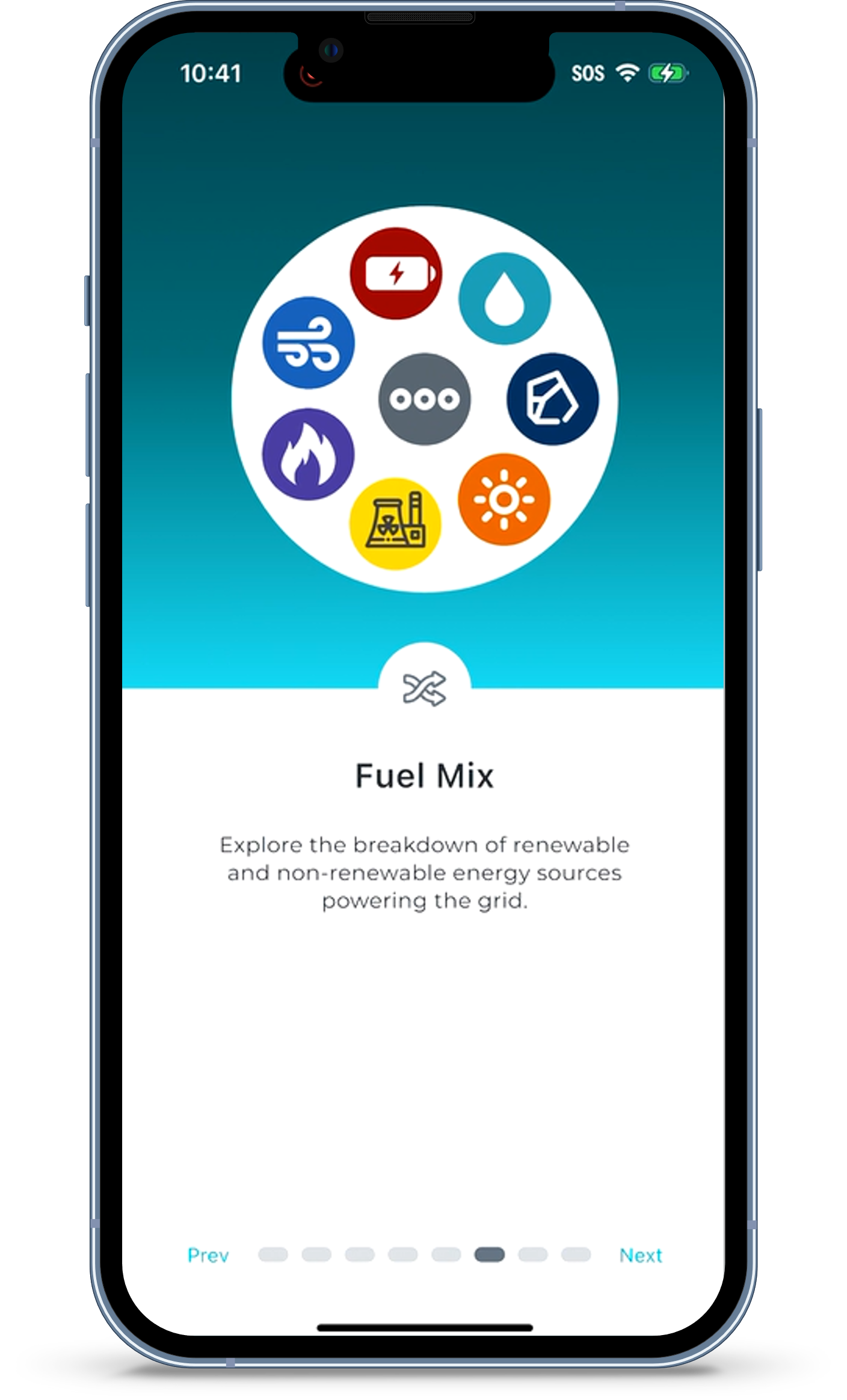 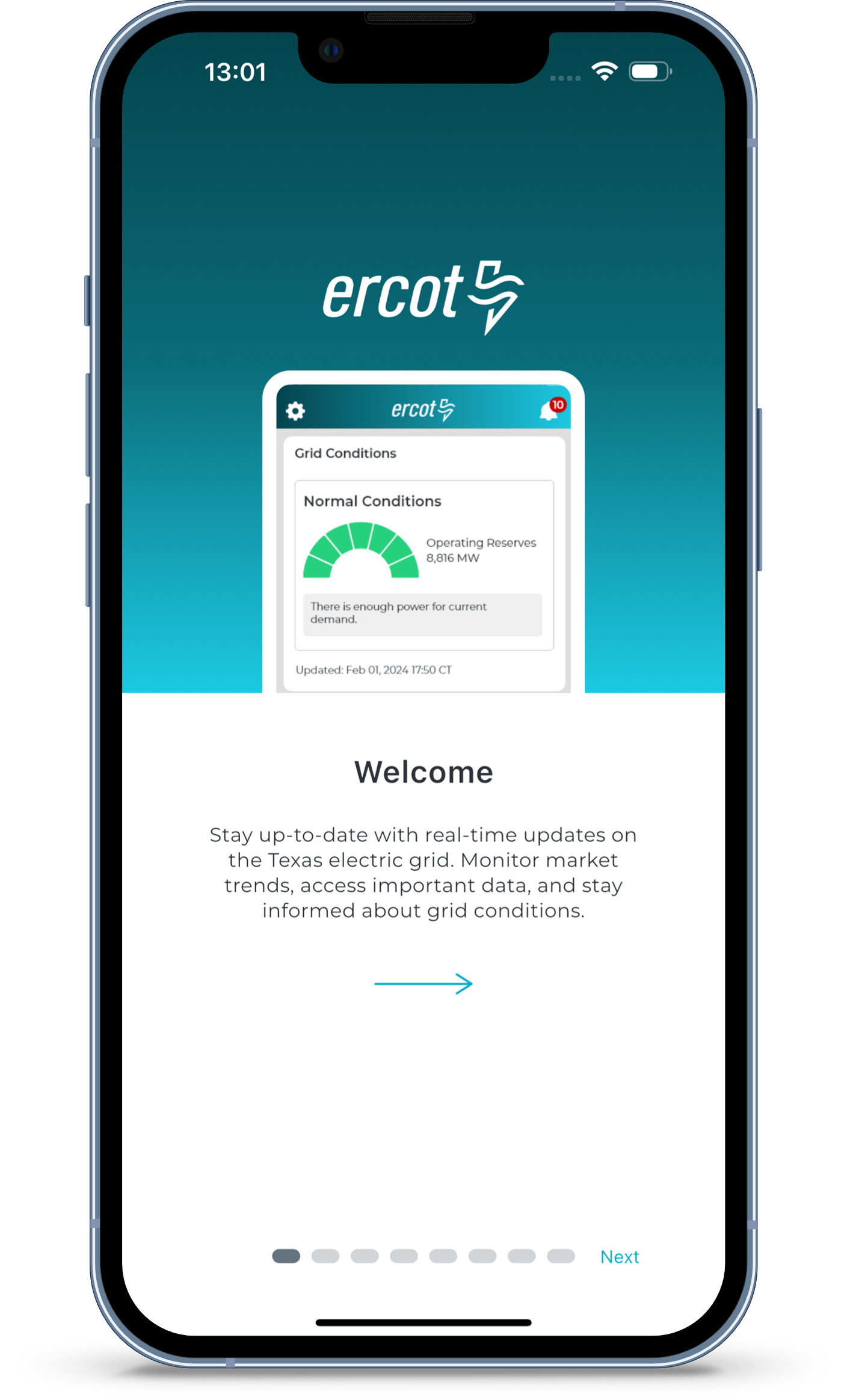 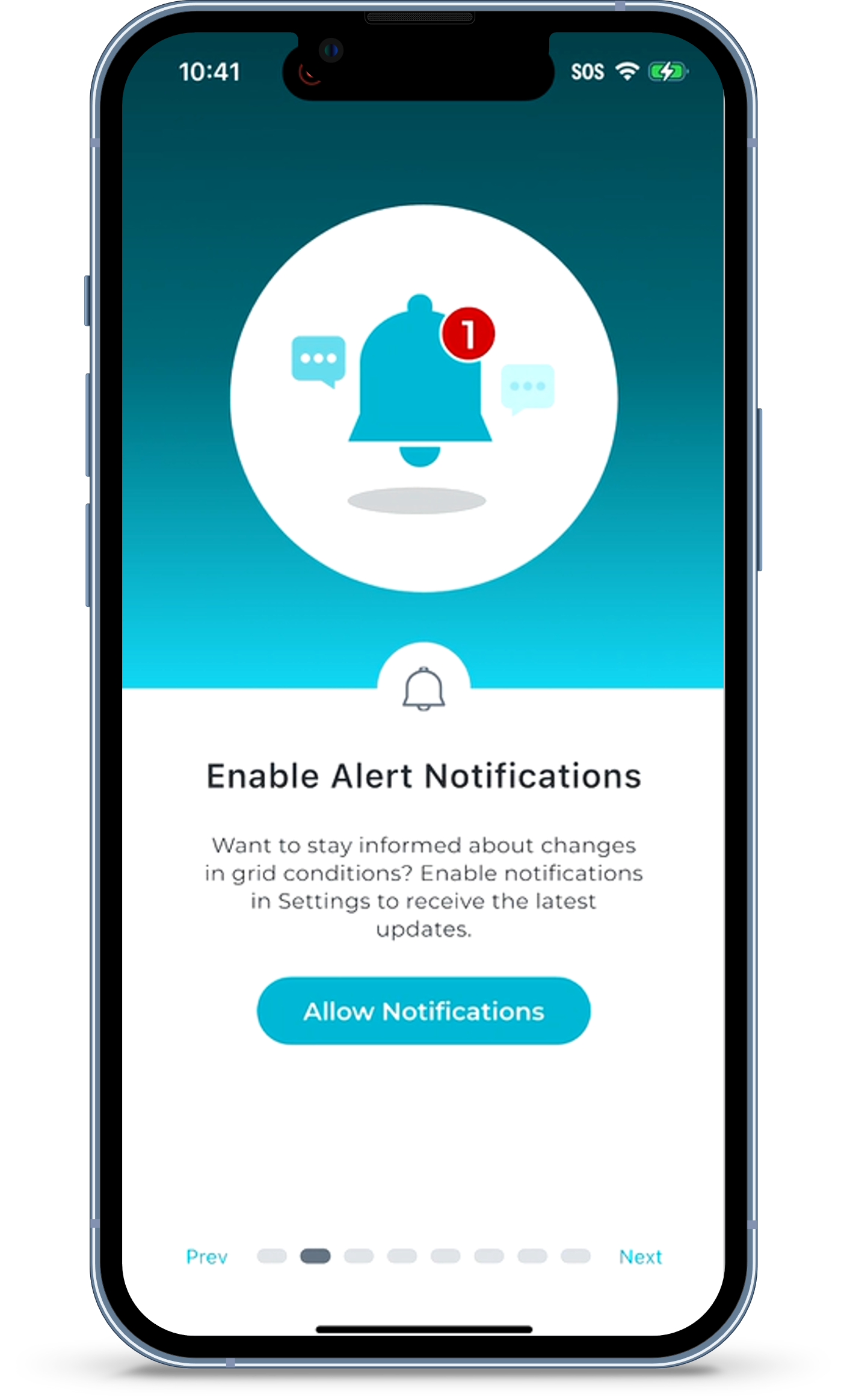 3
New
Redesigned Look
Current
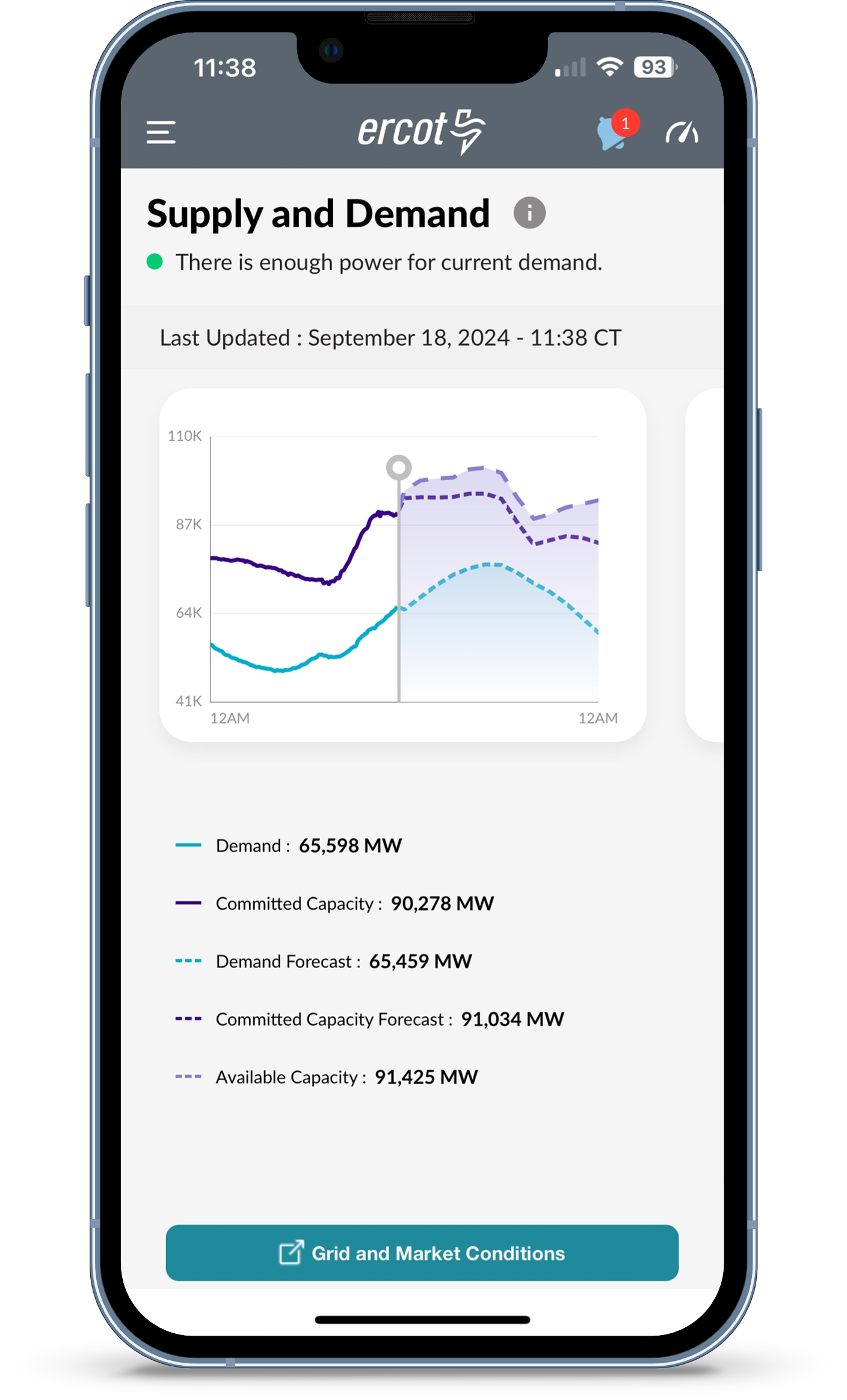 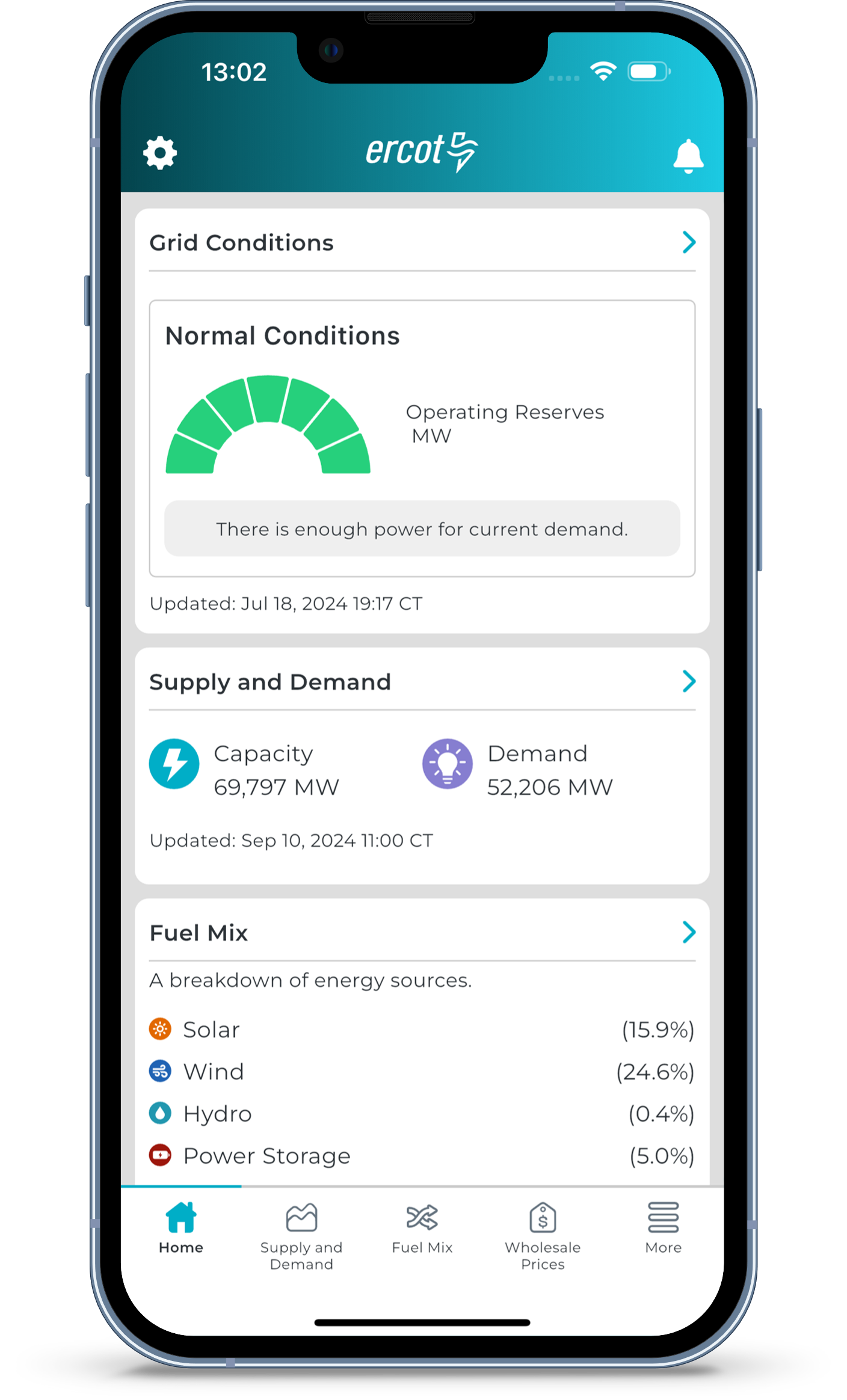 Improved navigation
4
ERCOT Interactive Dashboards
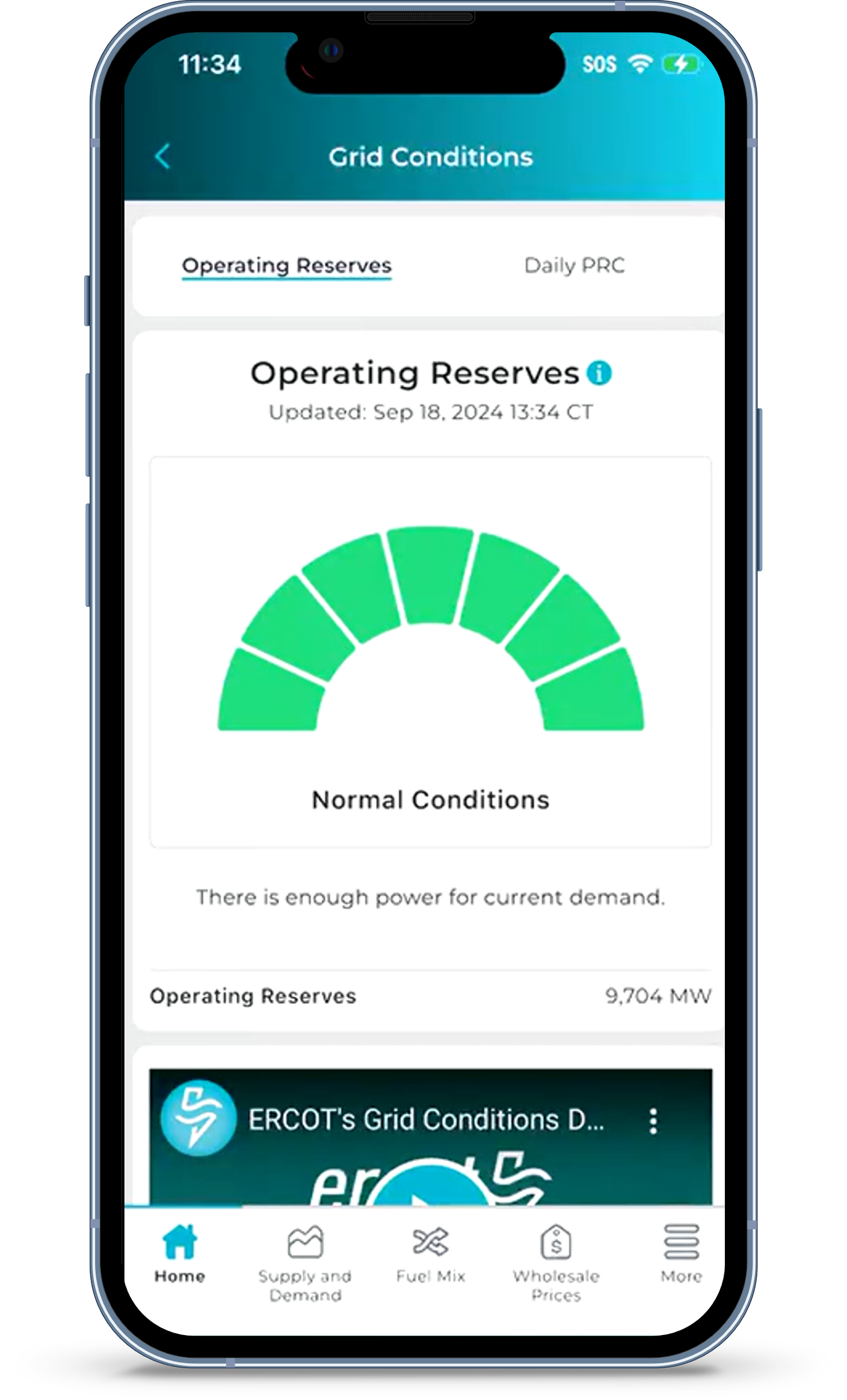 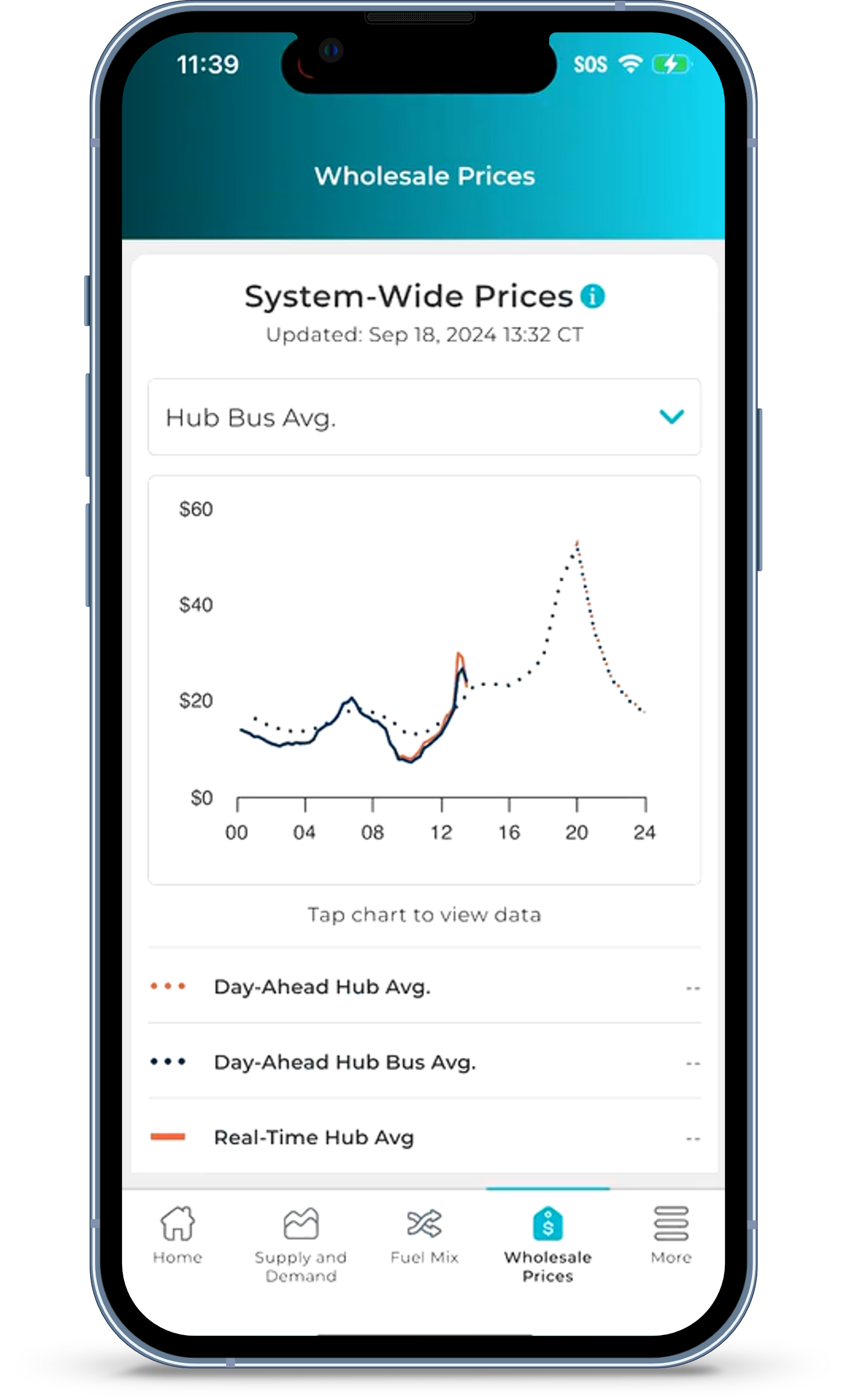 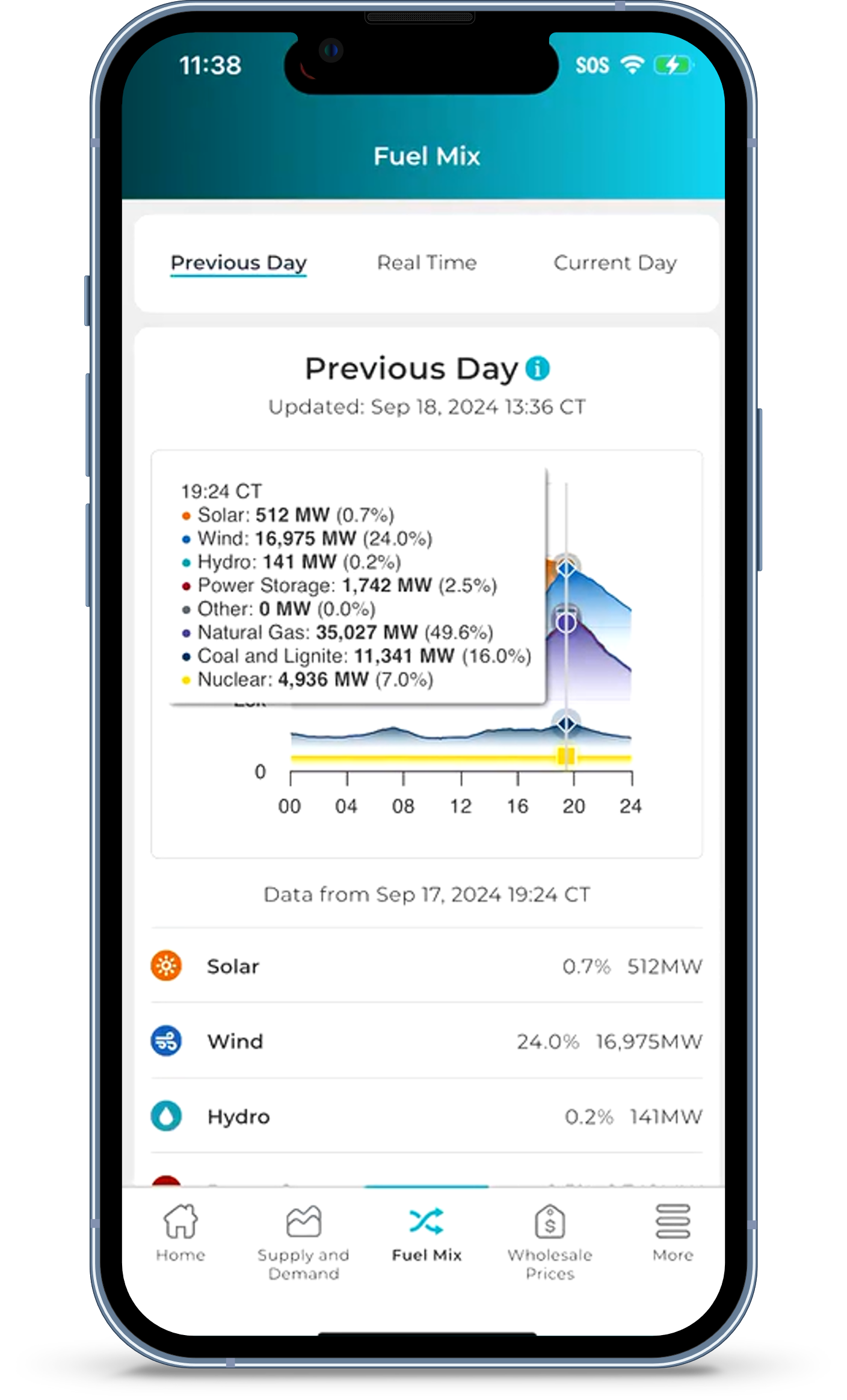 ERCOT’s most popular dashboards have been added, expanded, and made interactive: 
Grid Conditions 
Supply and Demand
Fuel Mix
System-Wide (Wholesale) Prices
Quick videos explaindashboard features
5
Additional Enhancements
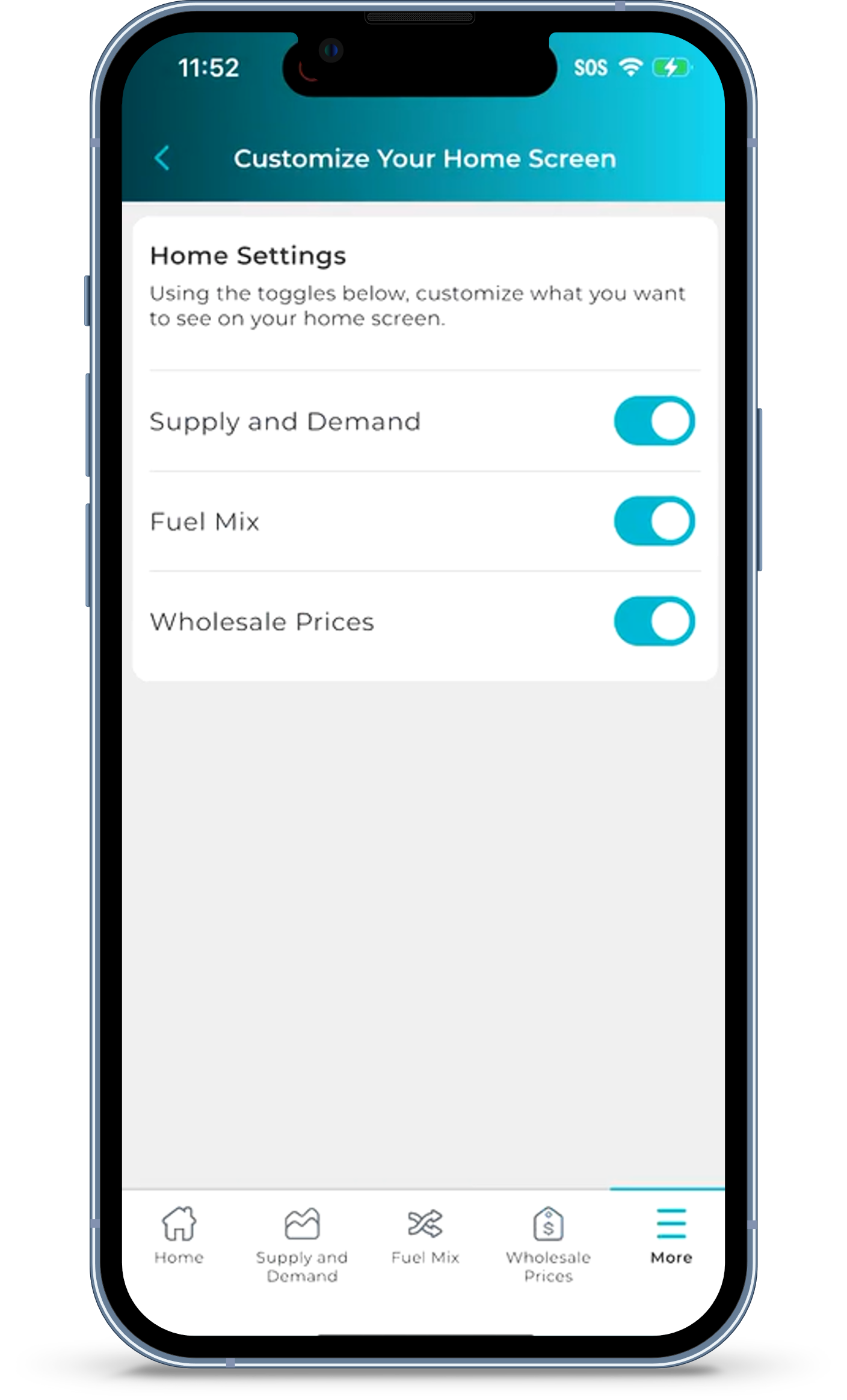 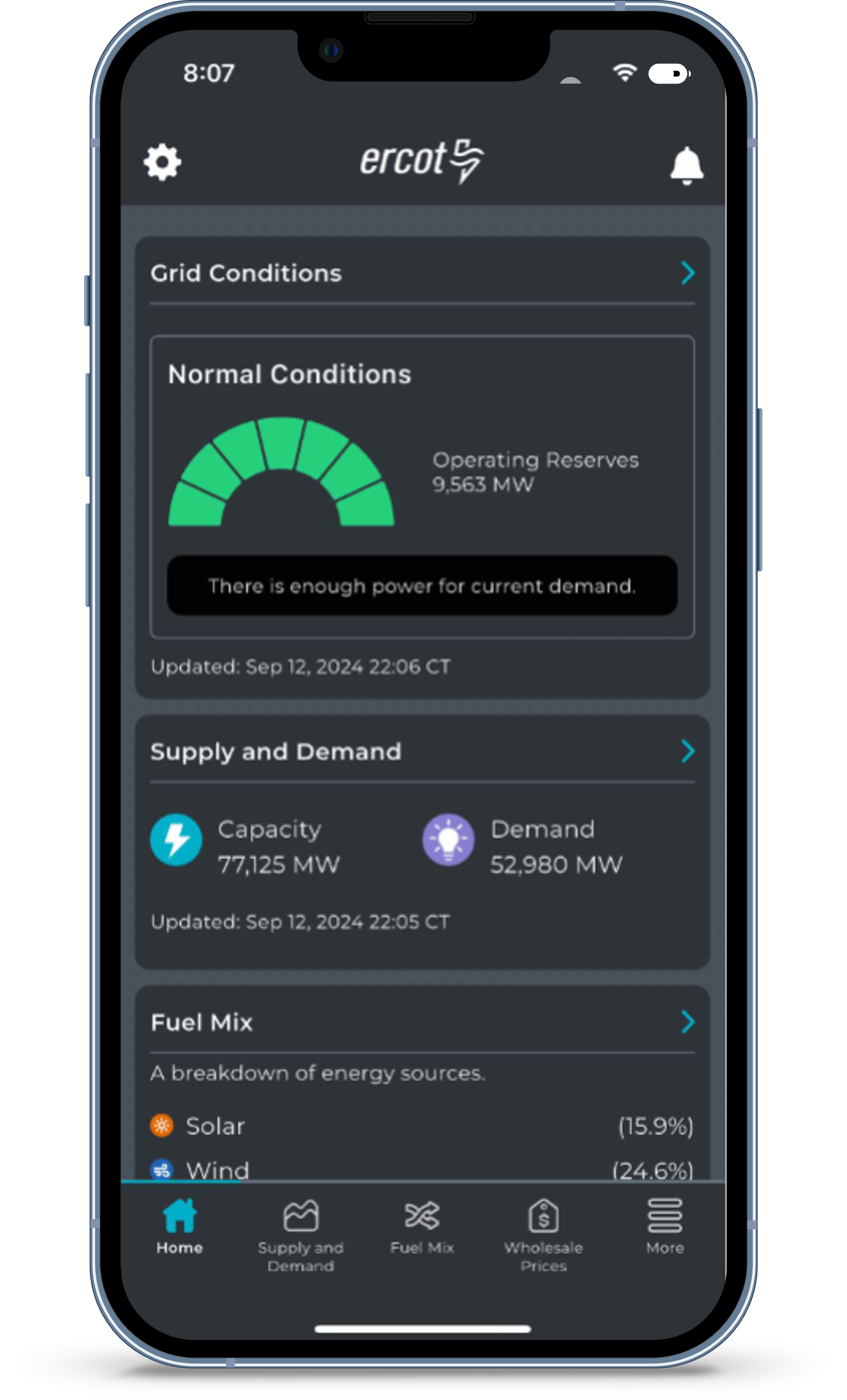 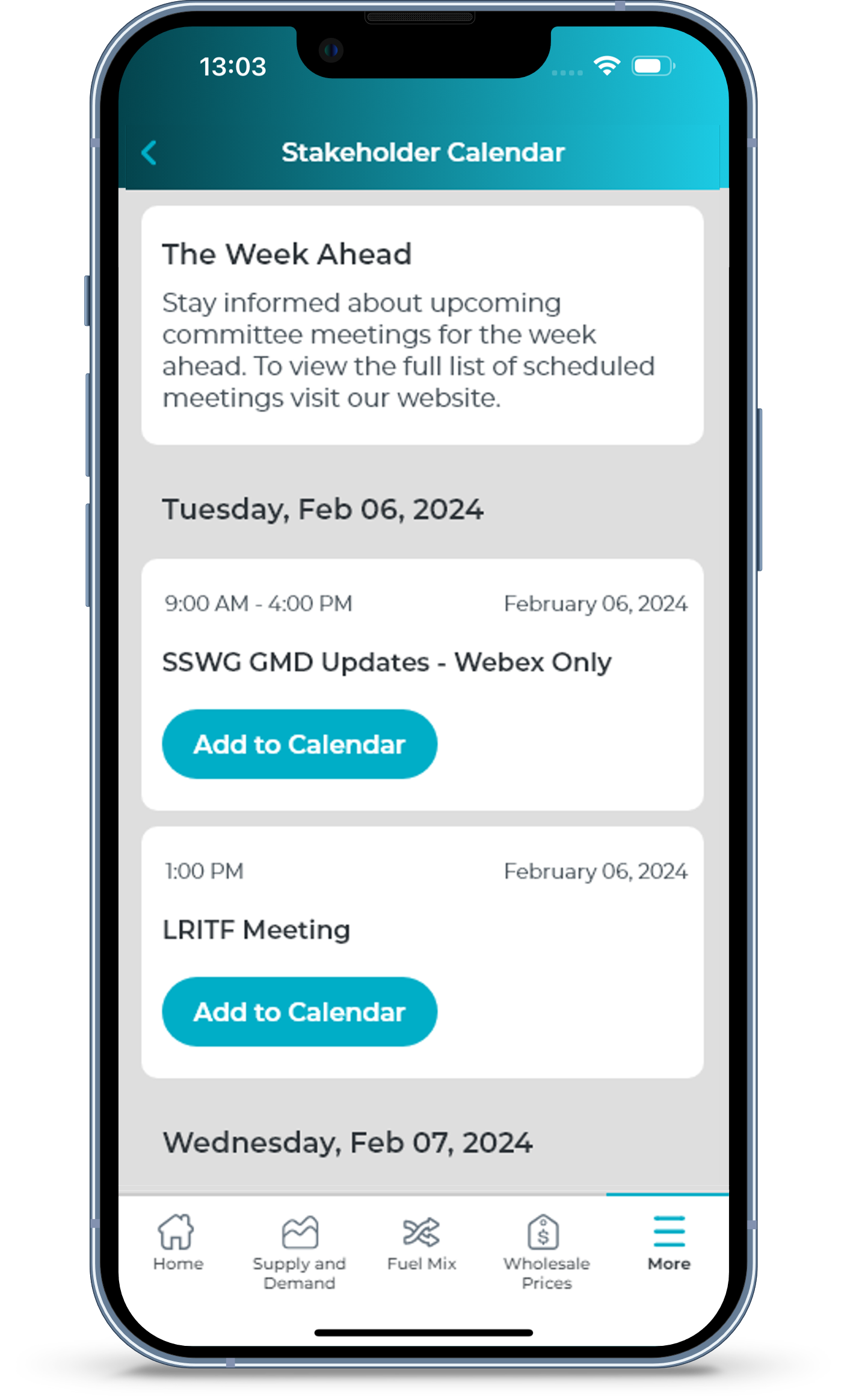 See the meeting calendar for the week ahead
Customize which dashboards appear on home screen
Change to Dark mode
Submit feedback
Better performance on the latest operating systems
6
Additional Information
ERCOT published Market Notices announcing new app on August 30, 2024 and September 20, 2024
ERCOT released promotional video announcing new app
https://youtu.be/qPycHRnKra0
Existing app users will be notified of new version via pop-up notification
ERCOT will promote new app via news release and social media platforms on October 2, 2024
7